Circulaire economie
De leefbare stad | les 2.1
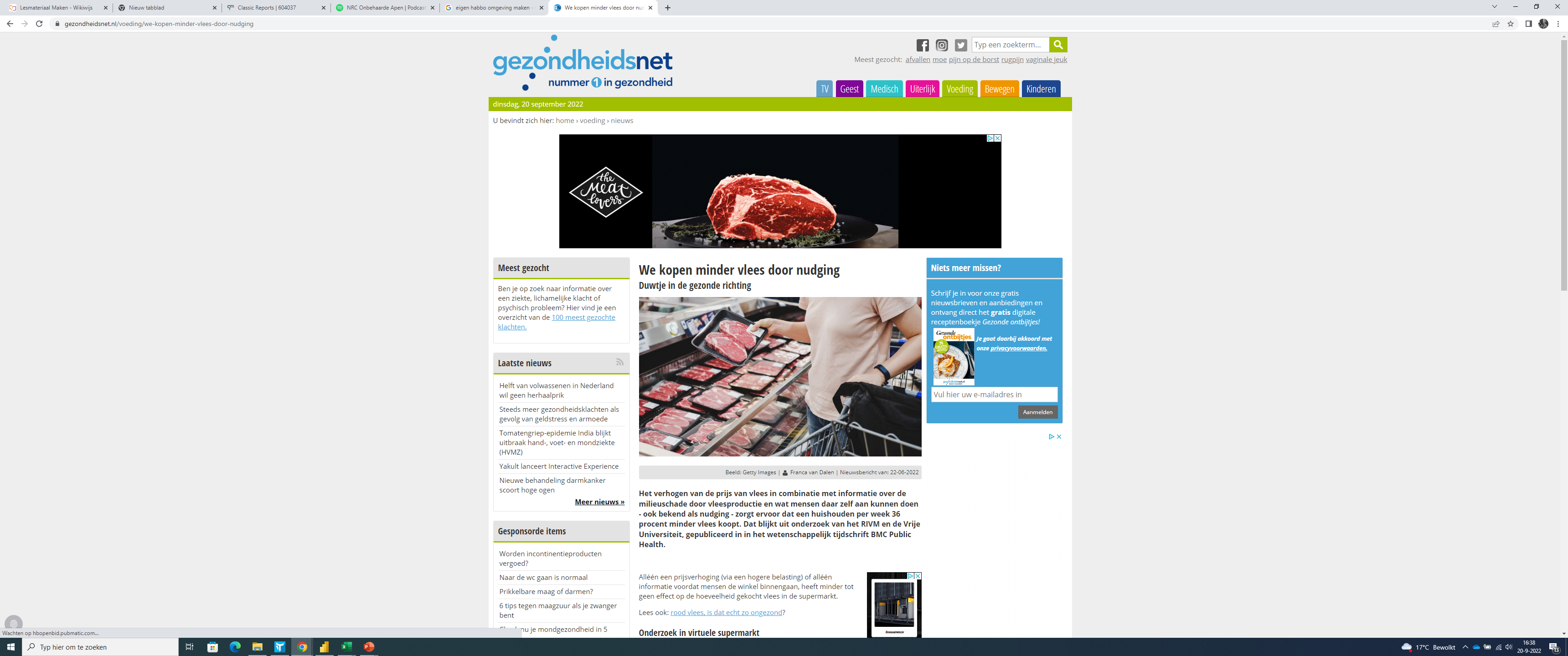 Vandaag
Periode overzicht
Herhaling
Nudging
Praktische nudge technieken
Gedrag
Kwaliteiten vervorming
Gedragseconomie
Introductie economische scholen
1. Periode overzicht
Deze periode gaan we ons bezighouden met gedragsverandering en een breder beeld krijgen van de economie.
2. Herhaling
Primaire doel van de circulaire economie: 
100% Circulair betekent géén input meer van ruwe grondstoffen/materialen en geen afval.

Grondstofgebruik
Hernieuwbare energie 
Systeemdenken
Impact-effort matrix en de vorming van gedrag
[Speaker Notes: Impact, langdurige positieve of negatieve verandering.

Gedrag is zichtbaar en daardoor te observeren en te onderzoeken. Alleen zijn het vaak onzichtbare factoren die zorgen dat er een zichtbaar gedrag tot uiting komt.

Dat kunnen factoren zijn als: attitude, overtuiging, capaciteiten, competenties, normen, waarden, drijfveren, et cetera. 


Belemmeringen: Meetbaarheid/criteria van de circulaire economie & marktbenadering.]
3. Nudging
[Speaker Notes: De in de vorige les besproken technieken, die door marketeers al jaren worden toegepast, worden sinds enige tijd ook door overheden en andere niet-commerciële organisaties ingezet. Hierbij passen zij een nieuwe manier toe van beleid voeren, het zogeheten 'nudging'. Deze term komt voort uit het boek "Nudge: Improving Decisions about Health, Wealth, and Happiness" van Thaler en Sunstein (2008). In dit boek gaan de auteurs in op de vele mogelijkheden van gedragsbeïnvloeding in een niet-commerciële context. Hoe kunnen we bijvoorbeeld zorgen dat leerlingen op school meer groenten eten? En hoe kunnen we zorgen dat mensen meer sparen voor hun pensioen?De oplossing, volgens de auteurs, is het uitbuiten van de verschillende heuristieken en biases waar men zich door laat leiden. Zo heeft het plaatsen van groenten en fruit bij de ingang van de winkel een bewezen effect op de hoeveelheid die er van gekocht wordt, en kan het concept dus ook bij schoolkantines ingezet worden.Deze vorm van overheidsbemoeienis is een alternatief voor overheidsbemoeienis in de vorm van regulering en belasting (Bubb en Pildes, 2014). Alvorens we verder ingaan op succesvolle voorbeelden van Nudges, bekijken we eerst de gedragseconomische visie op de klassieke vormen van overheidsbemoeienis.]
Urinoir
Geprinte vlieg aan de binnenkant, deze zouden mannen stimuleren om niet buit de pot te piesen.
[Speaker Notes: Het eerste voorbeeld van een Nudge komt zowaar uit Nederland. Op schiphol werden als eerst urinoirs gezien met een geprinte vlieg aan de binnenkant. Deze zouden mannen moeten stimuleren om letterlijk gezien niet buiten de pot te piesen, waardoor er bijvoorbeeld minder schoonmakers ingezet hoeven te worden. Hoewel het effect niet bewezen is, wordt het nog regelmatig aangedragen als voorbeeld van een Nudge (Sonnemans, 2014).]
Wat maakt ‘iets’ een goede nudge?
Praktische nudge technieken
Maak het leuk
Maak het makkelijk
Maak het moeilijker
Speel in op zintuigen
Geef feedback
Visualiseer 
Trek de aandacht
[Speaker Notes: 1. Maak het leukAls je wilt dat mensen bepaald gedrag gaan vertonen, zorg er dan voor dat het leuk is om dit te doen. Holle bolle Gijs is hier natuurlijk het klassieke voorbeeld van. Met deze gulzigaard laat de Efteling laat zien hoe je het aantrekkelijk kunt maken om afval in de prullenbak te gooien. De bekende Piano stairs, die als doel heeft om mensen te stimuleren om vaker de trap te nemen is ook een mooi voorbeeld van het leuk maken van bepaald gedrag.
2. Maak het makkelijkAls je een taak eenvoudiger kunt maken, kun je de kans vergroten dat gebruikers deze taak daadwerkelijk zullen uitvoeren en afmaken. Je kunt dit bijvoorbeeld realiseren door te proberen om eventuele ‘drempels’ weg te nemen of deze te verkleinen. Denk bijvoorbeeld aan het versimpelen van de instructies voor het innemen van medicijnen, door de instructies aan te passen van ‘een keer per dag innemen’ naar ‘neem een pil in na het ontbijt’. Zoals je kunt voorstellen is deze laatste instructie veel makkelijker te onthouden dan de eerste!
3. Maak het moeilijkerAls je het makkelijker kunt maken om het gewenste gedrag te vertonen, kun je het ‘ongewenste gedrag’ natuurlijk ook moeilijker maken. Soms kan het helpen om een klein beetje frictie toe te voegen om gebruikers te forceren om betere beslissingen te nemen. Stel, je wilt mensen ontmoedigen om ongezond voedsel te nuttigen. Dan kun je bijvoorbeeld zorgen dat er kleinere opscheplepels en borden zijn, zodat mensen maar kleine hoeveelheden ongezond eten kunnen opscheppen. Ook kun je het ongezonde voedsel verder weg zetten zodat ze een stuk moeten lopen voordat ze er bij kunnen.
4. Speel in op zintuigenOnze zintuigen zijn van grote invloed op ons onderbewuste. Door in te spelen op zintuigen (middels geur, kleur, geluid, vorm, smaak, textuur etc.) kun je het denken en doen van gebruikers beïnvloeden. Een McDonalds-restaurant in Glasgow gebruikt bijvoorbeeld klassieke muziek om hangjongeren te verjagen en de Rotterdamse vervoersorganisatie de RET verspreidt een citroengeur op het station om het gevoel van ‘reinheid’ op te roepen waardoor reizigers zich prettiger voelen.
5. Geef feedbackDoor gebruikers een terugkoppeling te geven van hun gedrag houd je ze betrokken en zorg je ervoor dat ze zich bewust worden van hun eigen handelen. Het gevolg hiervan kan zijn dat ze andere keuzes maken. Bij feedback kun je bijvoorbeeld denken aan een stoplicht dat visueel aftelt tot het groene licht of een stoplicht-knopje dat oplicht en aangeeft dat het is geactiveerd. Ook het laten zien van een een verdrietige emoticon bij te hard rijden (of een duimpje bij de juiste snelheid) zijn eenvoudige vormen van feedback.
6. Visualiseer het eindresultaatDe meeste mensen denken niet na over de gevolgen van hun handelen. Wanneer je het resultaat van keuzes visualiseert druk je mensen met hun neus op de feiten en zul je hun automatische gedrag doorbreken. Hierdoor worden mensen zich weer bewust van de gevolgen van hun handelen en zullen ze hun gedrag heroverwegen. Ter illustratie; de meeste westerse toiletten hebben twee knoppen, één voor een grote en één voor een kleine spoeling. Ondanks het feit dat deze knoppen vaak verschillende groottes hebben, drukken veel mensen (zonder er bij na te denken) vaak onnodig op de grote spoeling. Door de tekst  ‘2 liter’ en ‘5 liter’ aan de knoppen toe te voegen, worden mensen geconfronteerd met hun waterverspilling en worden ze subtiel beïnvloed om op de kleinere spoelknop te drukken.
7. Trek de aandacht met een opvallend detailZorg ervoor dat gebruikers hun aandacht richten op datgene wat hun keuze of gedrag op een voor jou gunstige manier beïnvloedt. Een eenvoudige manier om dit te doen is door een afwijkend detail te plaatsen in de directe omgeving van de gebruiker. Het bekendste voorbeeld hiervan is het levensechte nep-vliegje in het urinoir op Schiphol, waardoor mannen 80% minder ‘morsen’. Maar je kunt hierbij ook denken aan felgekleurde prullenbakken die opvallen en waar mensen eerder hun afval in zullen gooien.]
Opdracht
Ontwerp een nudge
m dit thema af te ronden ontwerp je zelf een ‘nudge’.
Dit doe je samen in je IBS groep

Maak een plan van aanpak
Wie bewaakt de tijd
Wie faciliteert het proces

Hoe ga je te werk met straffen/belonen? Hoe bereik en beïnvloed je de doelgroep?

Voorbeelden van een zelfde soort nudge

Korte pitch (met bovenstaand)
Wat heb je nodig om dit idee uit te voeren?
korte termijn en langer termijn oplossingen
Circulair is continuïteit is duurzaamheid.

zijn gevoelig voor hen omgeving. Dit is het vermogen van een onderneming om te leren en zich aan te passen
hebben aantrekkingskracht en een eigen identiteit. Dit is het vermogen van een onderneming om een gemeenschap op te bouwen en een onderscheidend karakter te hebben
zijn tolerant. Dit is het vermogen van een onderneming om constructieve relaties op te bouwen met andere entiteiten binnen zichzelf en erbuiten
zijn behoudend met geld. Dit is het vermogen om de eigen groei en ontwikkeling effectief vorm te geven.
[Speaker Notes: In zijn boek ‘The living company’ (1997) beschrijft hij de uitkomsten van zijn onderzoek. Hij heeft vier gemeenschappelijke kenmerken ontdekt die alle langlevende ondernemingen hebben. Langlevende ondernemingen:]
4. Gedrag
Gedrag is zichtbaar en daardoor te observeren en te onderzoeken. Alleen zijn het vaak onzichtbare factoren die zorgen dat er een zichtbaar gedrag tot uiting komt.

Dat kunnen factoren zijn als: attitude, overtuiging, capaciteiten, competenties, normen, waarden, drijfveren, et cetera.
[Speaker Notes: .]
Kwaliteiten en vervorming
Iedereen heeft mogelijkheden en onmogelijkheden. 
Dit is niet aangeleerd, maar aangeboren.


Kwaliteiten kunnen bijvoorbeeld zijn: Inlevingsvermogen, behulpzaam, doelgericht, creatief, enthousiast, serieus, rustig. 


Deze kwaliteiten kunnen vaardigheden vergroten, maar kunnen ook een negatieve kant hebben. 

Rustig kan onzichtbaarheid worden..
[Speaker Notes: Kwaliteiten en vervormingen zijn de bouwstenen voor het ontwikkelen van onze vaardigheden. Iedereen wordt in het dagelijks leven geconfronteerd met de eigen mogelijkheden en onmogelijkheden. Kwaliteiten zijn persoonskenmerken die niet zijn aangeleerd, ze zijn aangeboren. We bezitten een veelheid aan kwaliteiten en vaak zijn we ons er niet altijd bewust van dat we daar over beschikken. Kwaliteiten kunnen bijvoorbeeld zijn: Inlevingsvermogen, behulpzaam, doelgericht, creatief, enthousiast, serieus, rustig. Ze zijn voor onszelf een vanzelfsprekendheid. Kwaliteiten zijn de bouwstenen voor het verder uitbouwen van onze capaciteiten. Zo zal de kwaliteit ‘tact’ het ontwikkelen van het vermogen tot adequaat onderhandelen vergemakkelijken (zie Peter Gerrickens). Ook zal het bezitten van de kwaliteit ‘inlevingsvermogen’  onze communicatieve vaardigheden kunnen vergroten.

Kwaliteiten hebben ook een negatieve kant, we noemen dit de vervorming van de kwaliteit. De kwaliteit schiet dan door. Zo zal doorgeschoten behulpzaamheid kunnen leiden tot overmatige dienstbaarheid en kan de kwaliteit rustig doorschieten in onzichtbaarheid.]
Opdracht
Ga voor jezelf na welke kwaliteiten je bezit.

Zijn er kwaliteiten die doorgeslagen zijn en hierdoor negatief tot uiting komen?
5. Gedrag(economie) deel I
[Speaker Notes: Economie is de wetenschap die zich bezighoudt met het bestuderen van keuzes. Koop je een nieuwe jas, of niet? Moet de overheid de inkomstenbelasting verhogen, of niet? Moet je als producent je prijs verhogen als compensatie voor milieuschade, of niet? Ga zo maar door..]
Menselijk gedrag beïnvloeden
[Speaker Notes: Antwoord B.]
Economie met modellen….
Op een markt van volkomen concurrentie zijn er veel vragers en veel aanbieders. Dat betekent dat een individuele aanbieder, of individuele vrager, geen invloed kan uitoefenen op de prijs. De prijs is voor hen een gegeven.
Deze prijs komt tot stand door de vrije werking van vraag en aanbod. Door dit marktmechanisme ontstaat een evenwichtsprijs…

Maar is dit model wel echt toepasbaar op gedrag?Economie gaat immers over keuzes maken
Prijs = gemiddelde opbrengst = marginale opbrengst
[Speaker Notes: Als economen bestuderen we het gedrag van mensen met betrekking tot deze keuzes. Welke beslissingen maken mensen, en belangrijker: waarom? Waarom koopt iemand een bepaalde jas maar niet een andere? Waarom zou het verhogen van de inkomstenbelasting zowel goed als slecht kunnen uitpakken? Waarom kiezen bedrijven ervoor om groene stroom te gebruiken, terwijl dit ten koste gaat van hun winst? Met de kennis die je de afgelopen jaren hebt opgedaan heb je als econoom in opleiding misschien al een antwoord op een aantal van deze vragen in je hoofd.Voor vele jaren werd het gedrag van mensen verklaard op basis van aloude economische modellen. Deze modellen werkten volgens economen middels een "alsof" principe. Over het algemeen werd geaccepteerd dat de modellen geen realistische weerspiegeling gaven van de werkelijkheid, en men deed alsof de werkelijkheid zo was als de modellen voorspelden. Veel van deze modellen zijn nog steeds gangbaar in de economische wetenschap. Denk maar aan de marktvorm 'Volkomen Concurrentie’.


Opbrengst begrippen: P, GO, MO
P = prijs – de prijs die de producent ontvangt voor zijn productGO = gemiddelde opbrengst – het bedrag dat een producent gemiddeld ontvangt voor zijn product (= prijs)MO = marginale opbrengst – het bedrag waarmee de totale opbrengst verandert als de producent één extra product produceert (en verkoopt).]
Economie..?!
Economische modellen sloten slecht aan bij de economische werkelijkheid. 

Ontstaan van nieuwe economische school: gedragseconomie

Maar er zijn meerdere economische scholen:
Klassieke school
Neoklassieke school
Marxistische school
Oostenrijkse school
Keynesiaanse school
Institutionele school
Ontwikkelingstraditie
[Speaker Notes: Enkele jaren geleden begonnen steeds meer economen in te zien dat de modellen die zij al die jaren voor waar hadden aangenomen soms wel erg slecht aansloten bij de economische werkelijkheid. Dit kwam met name doordat ze slechte voorspellers waren van gedrag. Economen werden alsmaar kritischer over de wetenschap: waarom houden we ons eigenlijk bezig met alsof? Zouden we ons niet bezig moeten houden met hoe het echt zit?Uit dit alles is een nieuwe economische stroming ontstaan: gedragseconomie. Deze stroming combineert inzichten uit economie en psychologie om economisch gedrag beter te kunnen bestuderen en verklaren. Zo ontstaan er economische modellen die steeds minder alsof zijn, en steeds beter aansluiten bij de realiteit. Zeker met de economische crisis van enkele jaren geleden in ons achterhoofd is dit nu relevanter dan ooit. De komende 8 lessen krijg je dan ook een belangrijk inzicht in deze wetenschap. Ga verder naar de volgende pagina voor een overzicht van de lessenserie, en een korte uitleg over hoe we te werk gaan.]
Opdracht economische scholen
Expertgroepen 
Kies een economische school en beantwoord de volgende vragen:
Wat is het uitgangspunt van de economische gedachten?
Wat is de kern van de economie volgens de stroming?
Wat voor beleid staat centraal?
Zijn er beperkingen in de economische stroming?


Klassieke school
Neoklassieke school
Marxistische school
Oostenrijkse school
Keynesiaanse school
Institutionele school
Ontwikkelingstraditie
[Speaker Notes: Keep it simpel, probeer wel uitleg te geven]